МБДОУ детский сад «Светлячок»


«МОЙ ЛЮБИМЫЙ ДЕТСКИЙ САД!»
Первая младшая группа.

Воспитатель Беребенева С.М.



с. Алтайское
2014 г.
Мы приходим в детский сад,Там игрушки стоят.Паровоз,ПароходДожидаются ребят.
Там картинки на стенеИ цветы на окне.Захочу – ПоскачуНа игрушечном коне!
В этом доме все для нас – Сказки, песня и рассказ,Шумный пляс,Тихий час, – В этом доме все для нас!
Вот какой хороший дом!В нем растем мы с каждым днем,А когдаПодрастем,Вместе в школу пойдем.
Пушистые волосики
Весёлые глазёнки! 
Это наша Сонюшка
Смеется утром звонко!
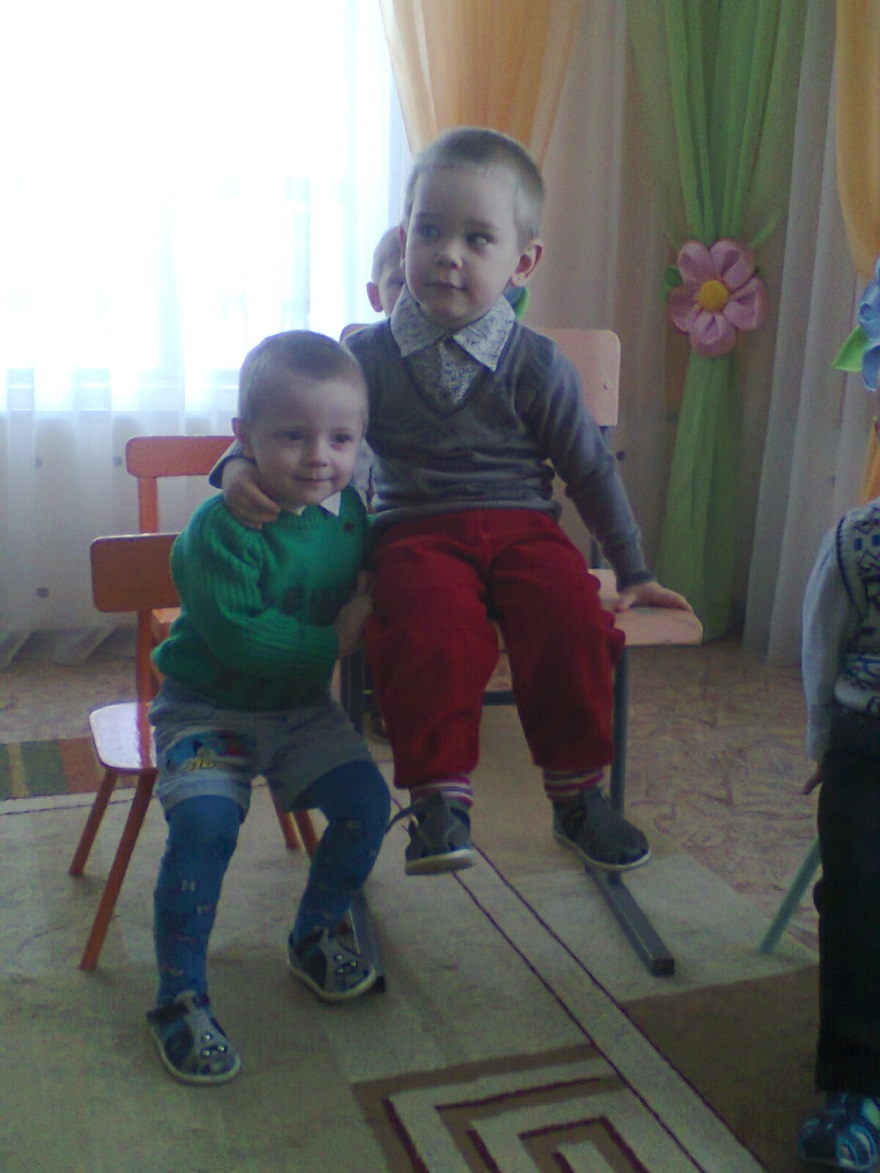 Мы никогда не скучаем вдвоём,Вместе гуляем и вместе поём,Пончик с повидлом жуём на ходу.Мы подружились в детском саду.
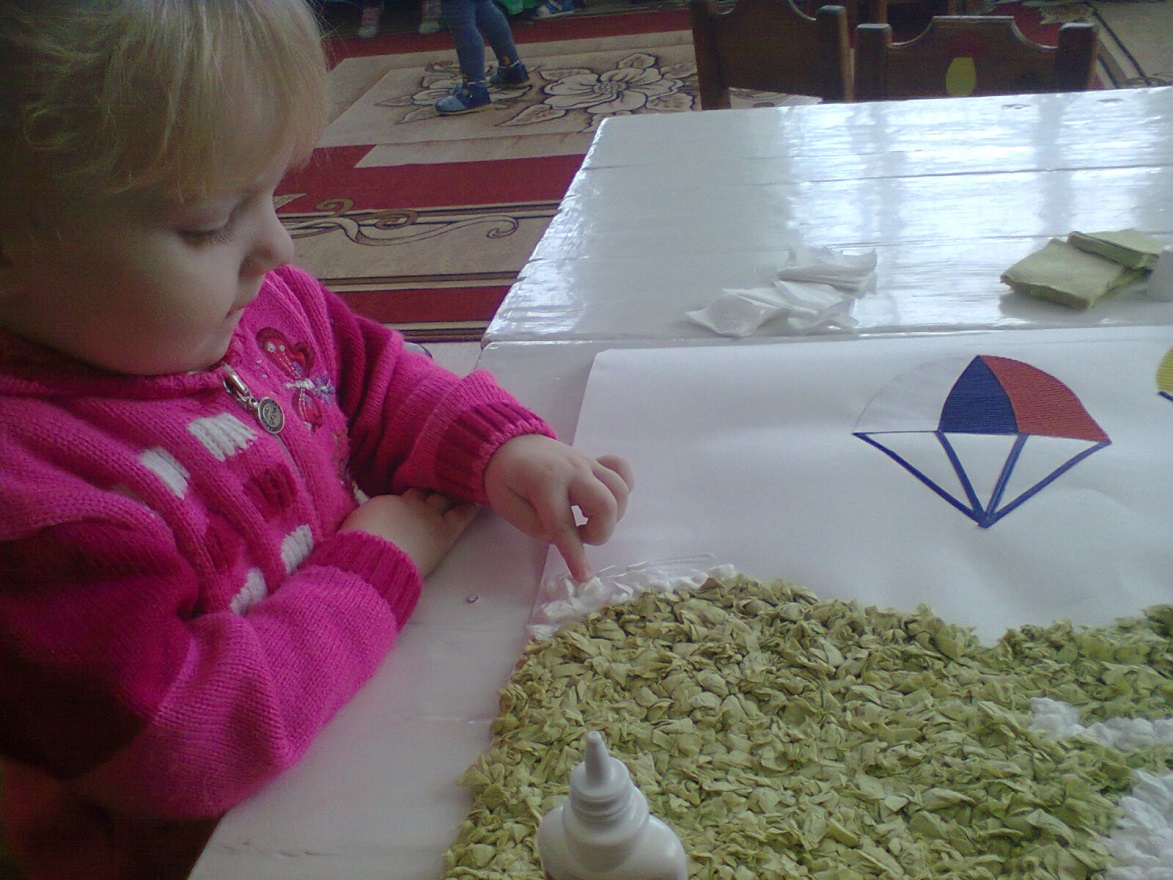 Город славных мастеров –Трудиться каждый в нём готов.Ремёсла разные мы знаем!В город славных мастеров всех приглашаем!
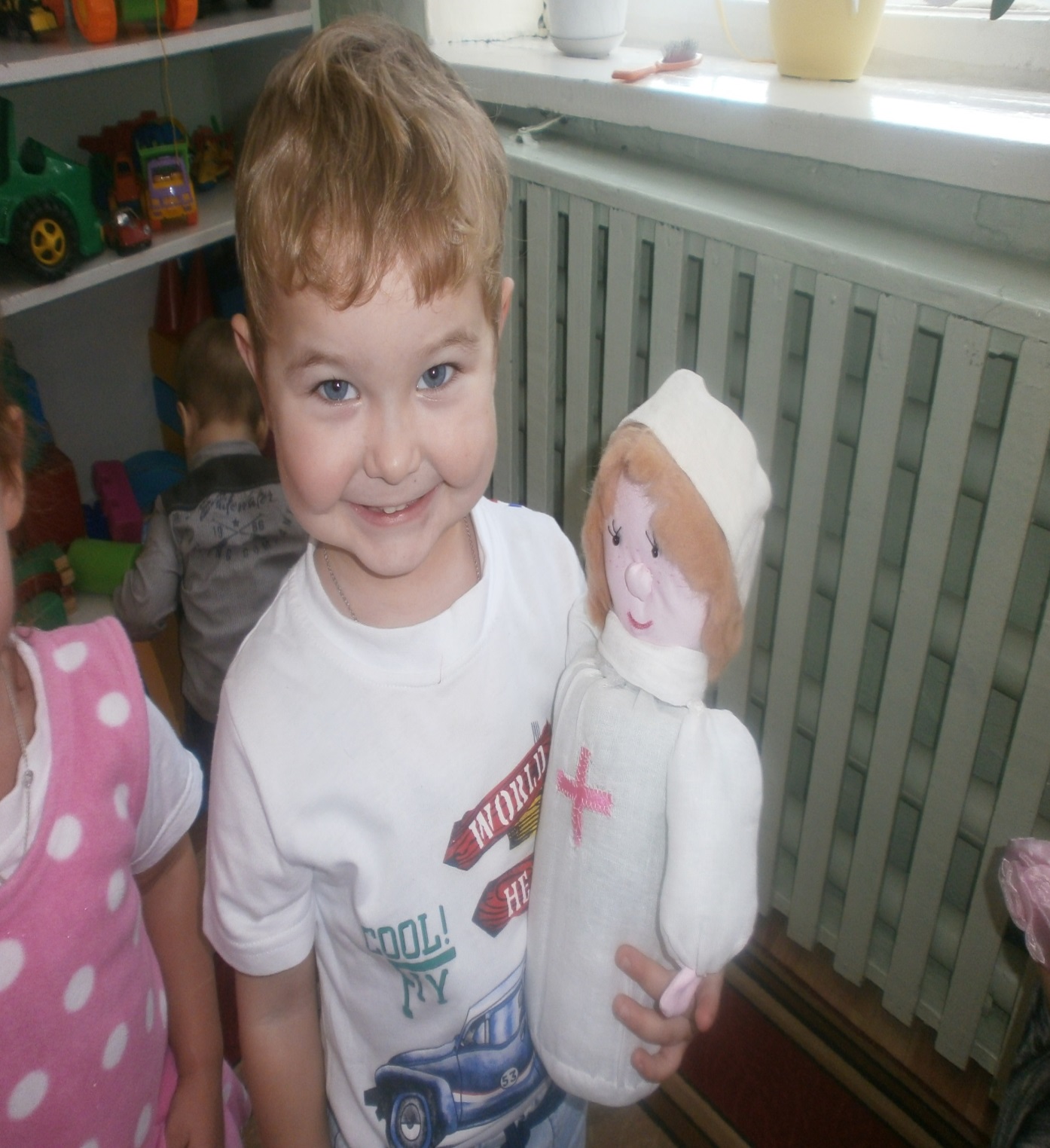 Мы совсем не без причиныОчень любим витамины.Пить коктейль пора, ура!Вызывает медсестра!
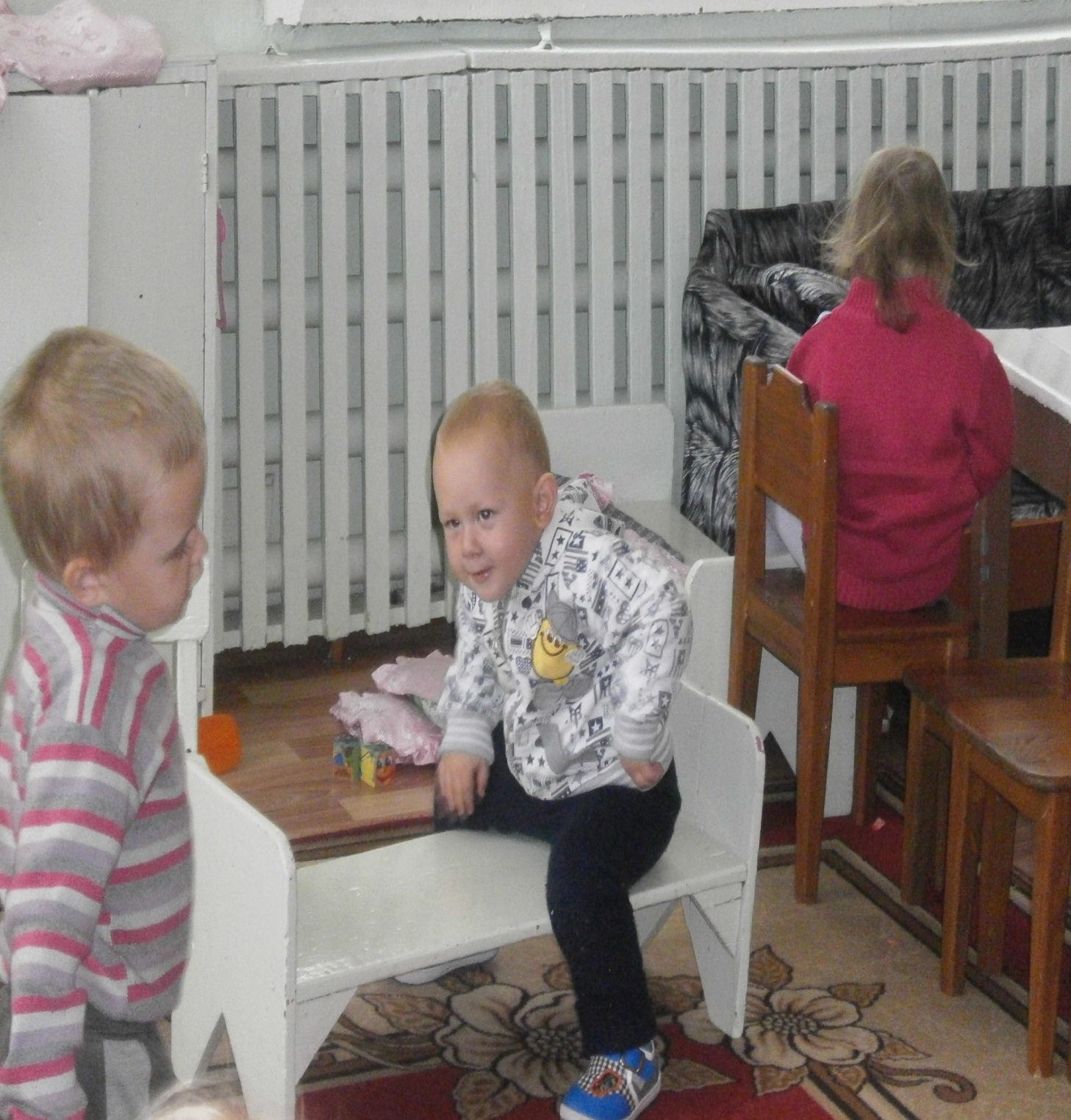 «Наказали!.. Но за что же?..Слезы льются в три ручья!..Вон за ту игрушку, может?..Взял, подумав, что ничья?»
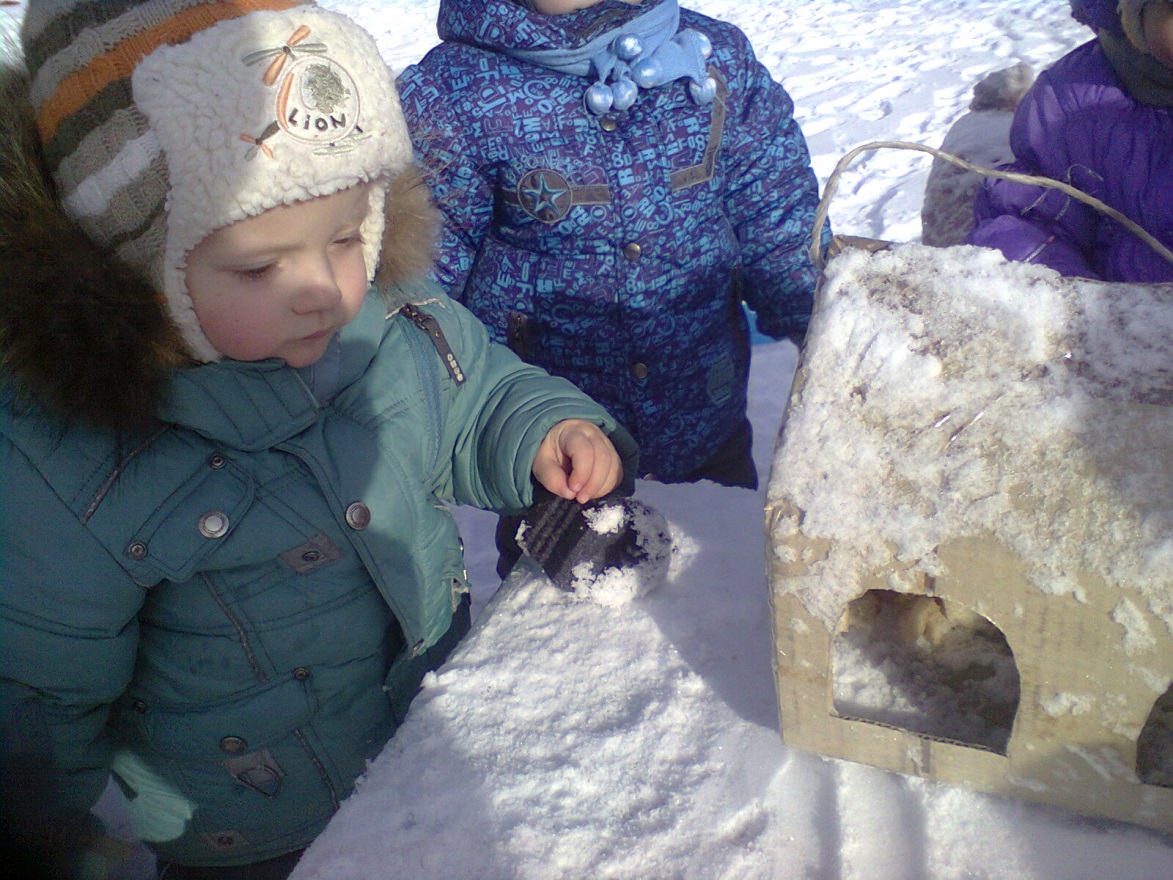 На площадку мы ходили,Птичкам семечки носили .Птички ждут нас каждый раз,Птички очень любят нас!
Началась у нас игра-Едем в лесскорей друзья! Там нас ждут зверята,Веселые ребята!
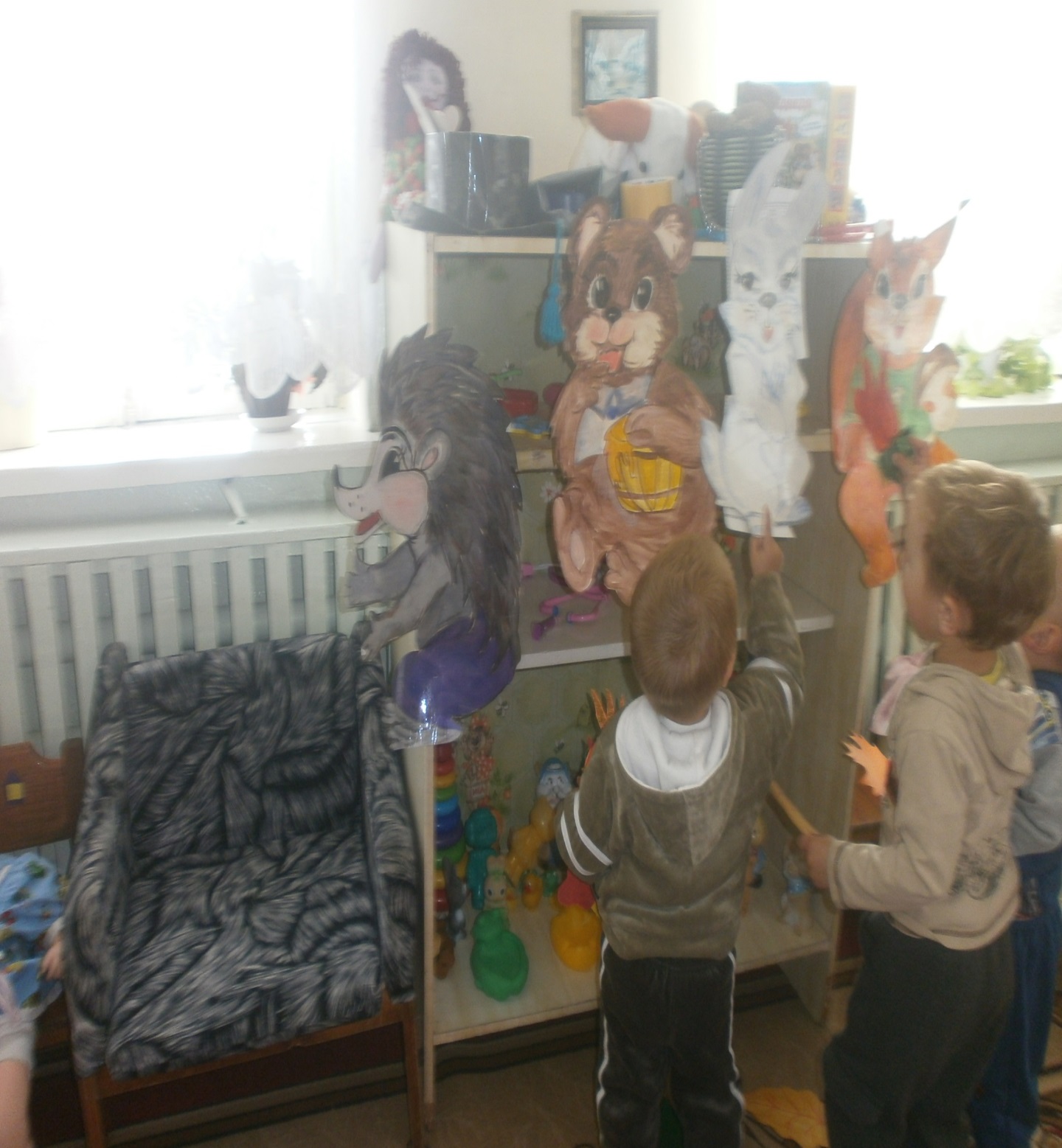 Вместе с солнцем просыпаюсь,Я приходу утра рад.Быстро-быстро собираюсьЯ в любимый детский сад!Там и книжки, и игрушки,Там любимые друзья,Мои верные подружки,Мне без них никак нельзя!Воспитатель милый самый,Помогает нам и учит.Мне она почти как мама.И детсад наш самый лучший!